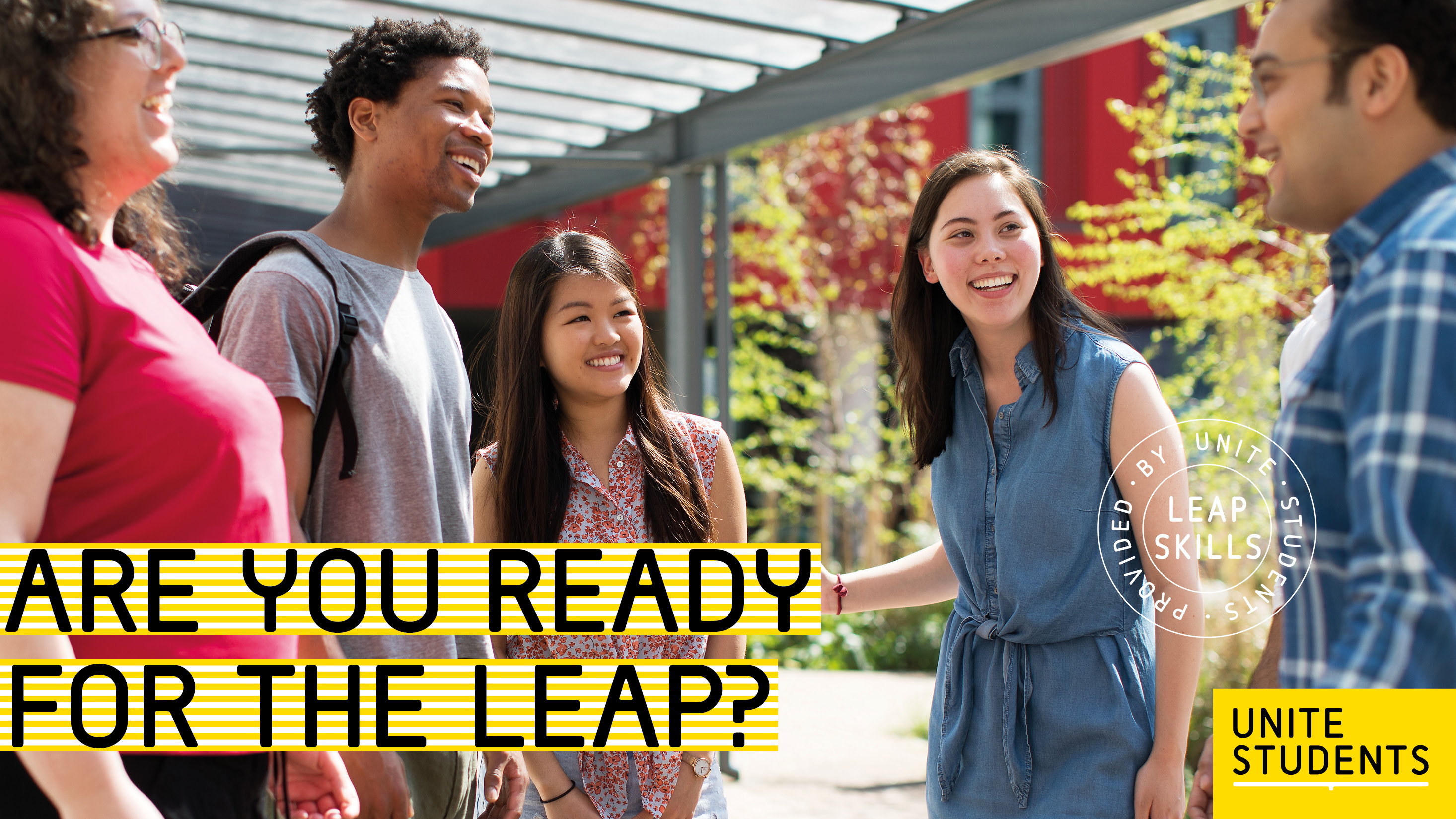 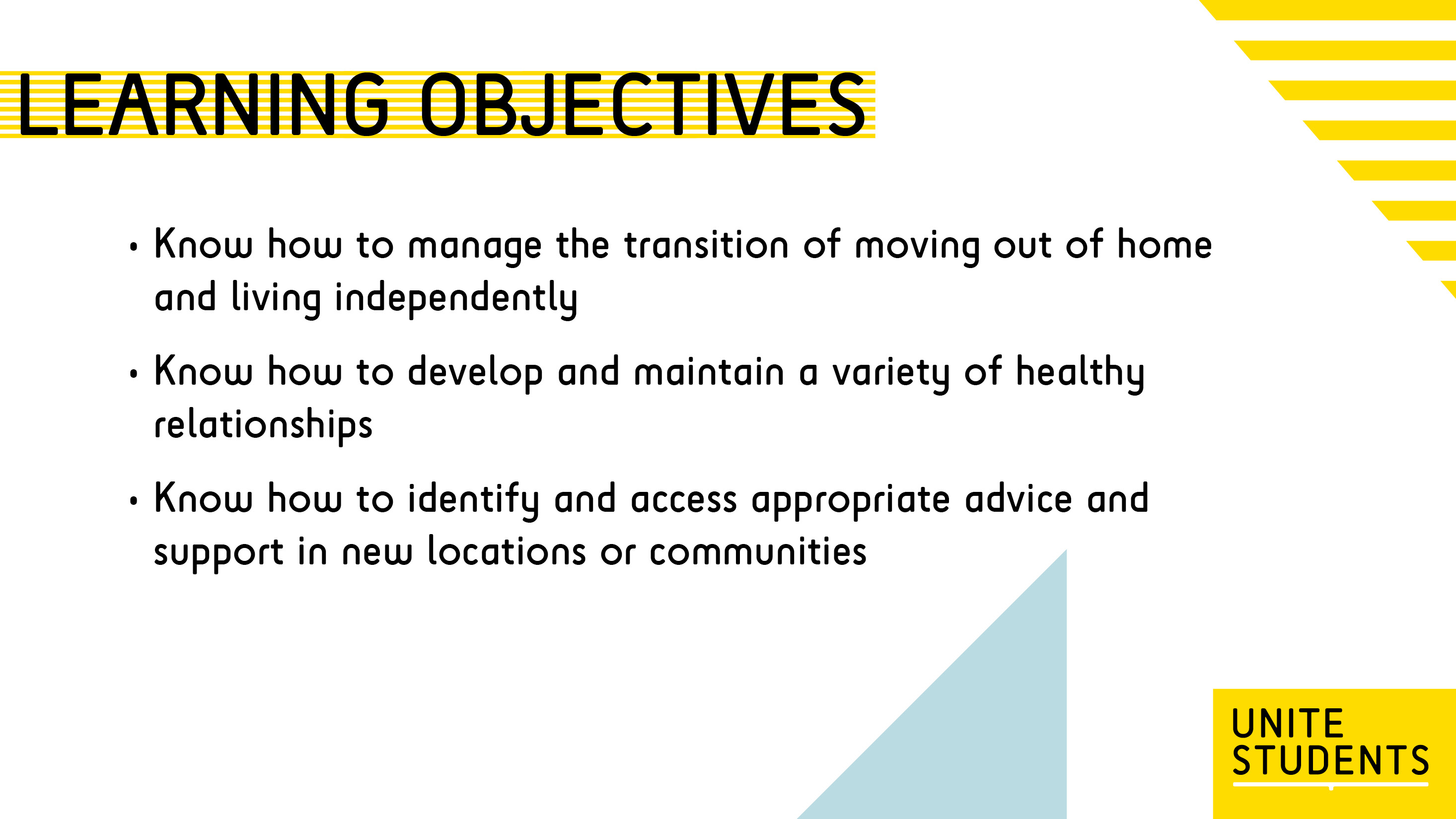 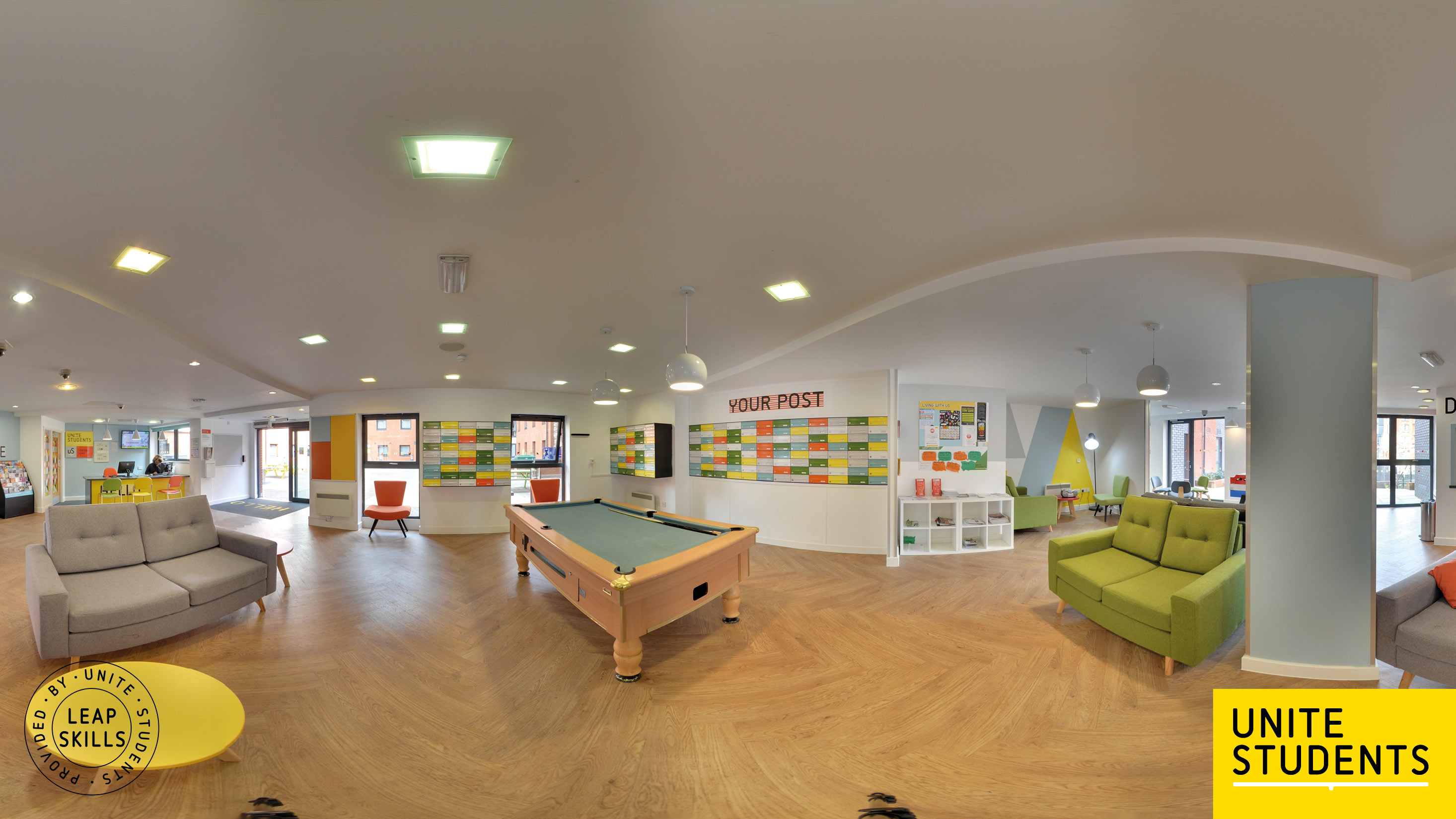 [Speaker Notes: - Link shorturl.at/elmvx]
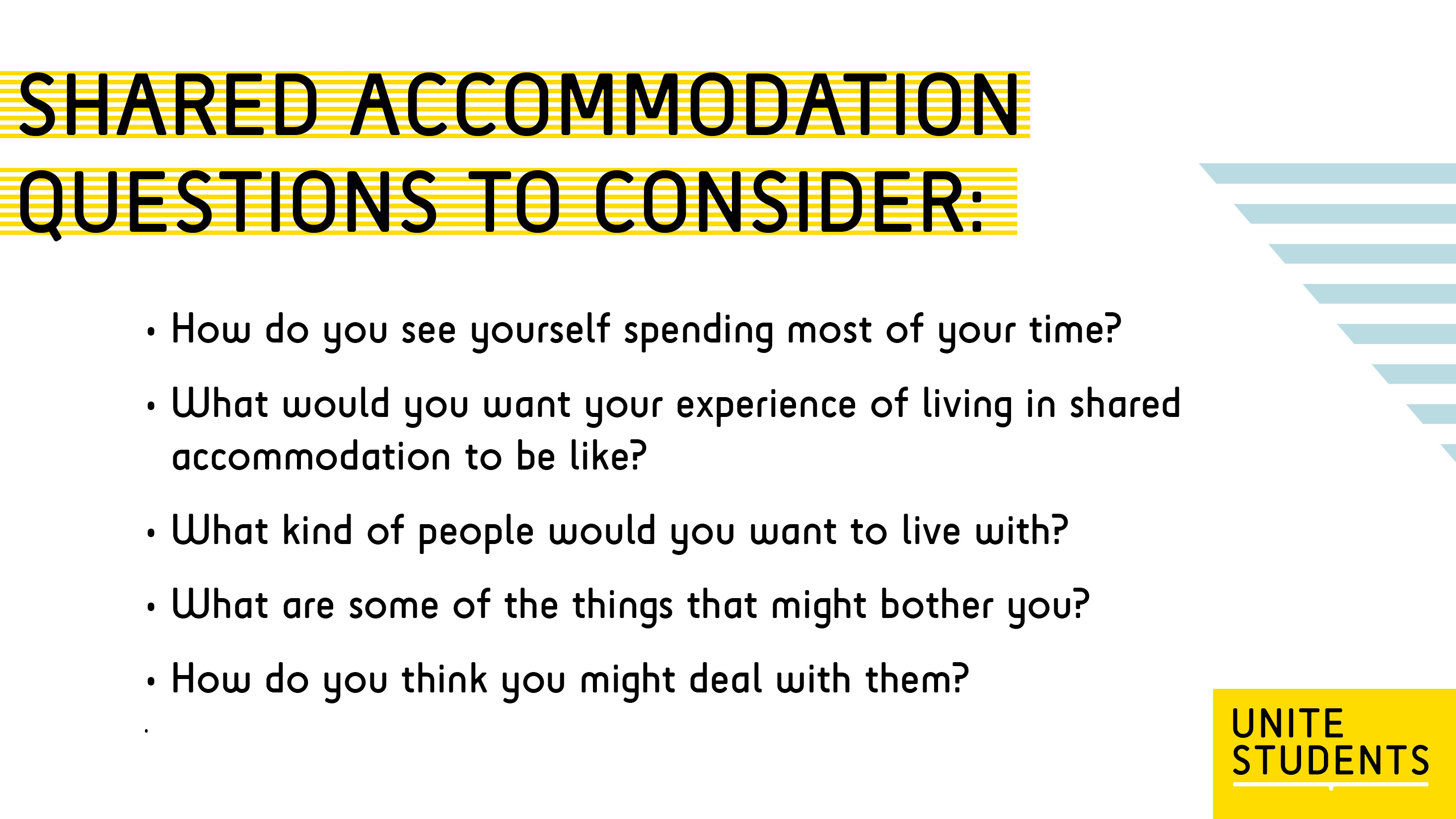 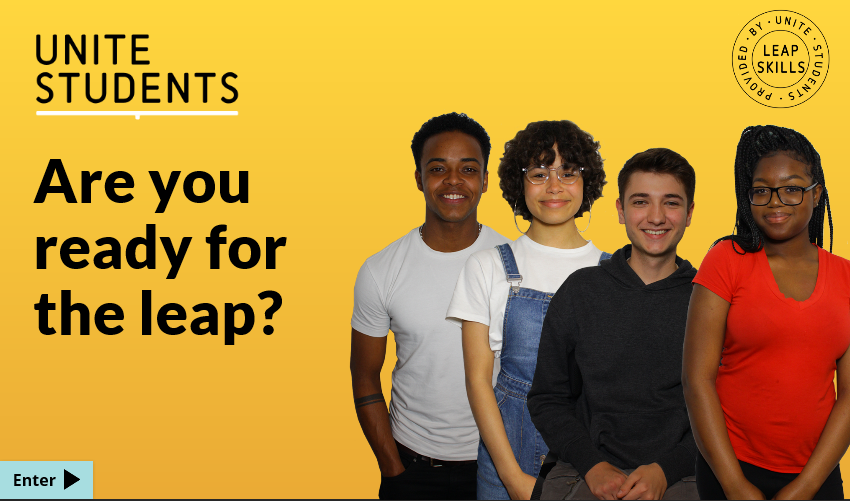 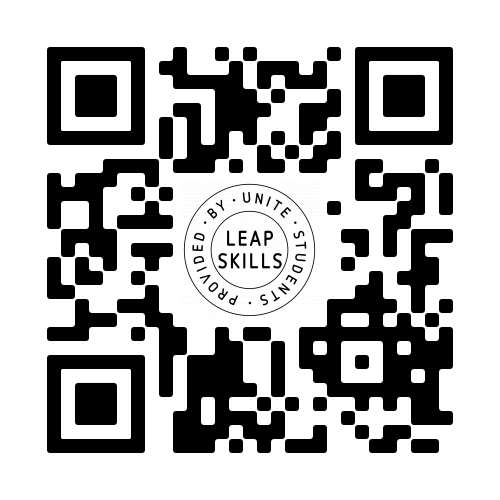 [Speaker Notes: Link to student game resource-https://leapskills.unitestudents.com/students]
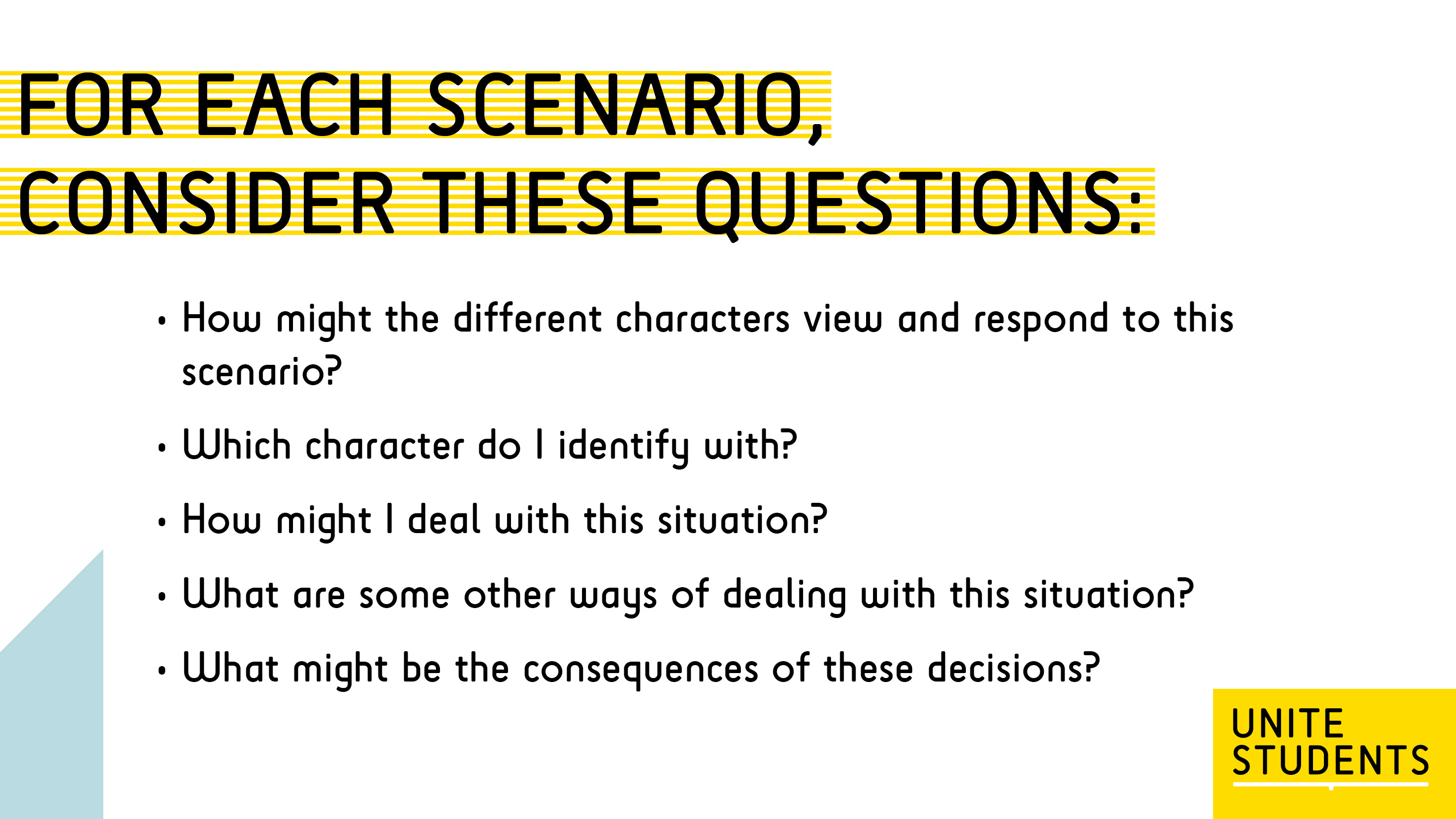 • Is there a chance of potential conflict if different personality types are sharing together? Can this be prevented? How?

• Which scenario/question did you find the most challenging? Why? 

• What are some other ways of dealing with this situation? 

• What might be the consequences of these decisions?
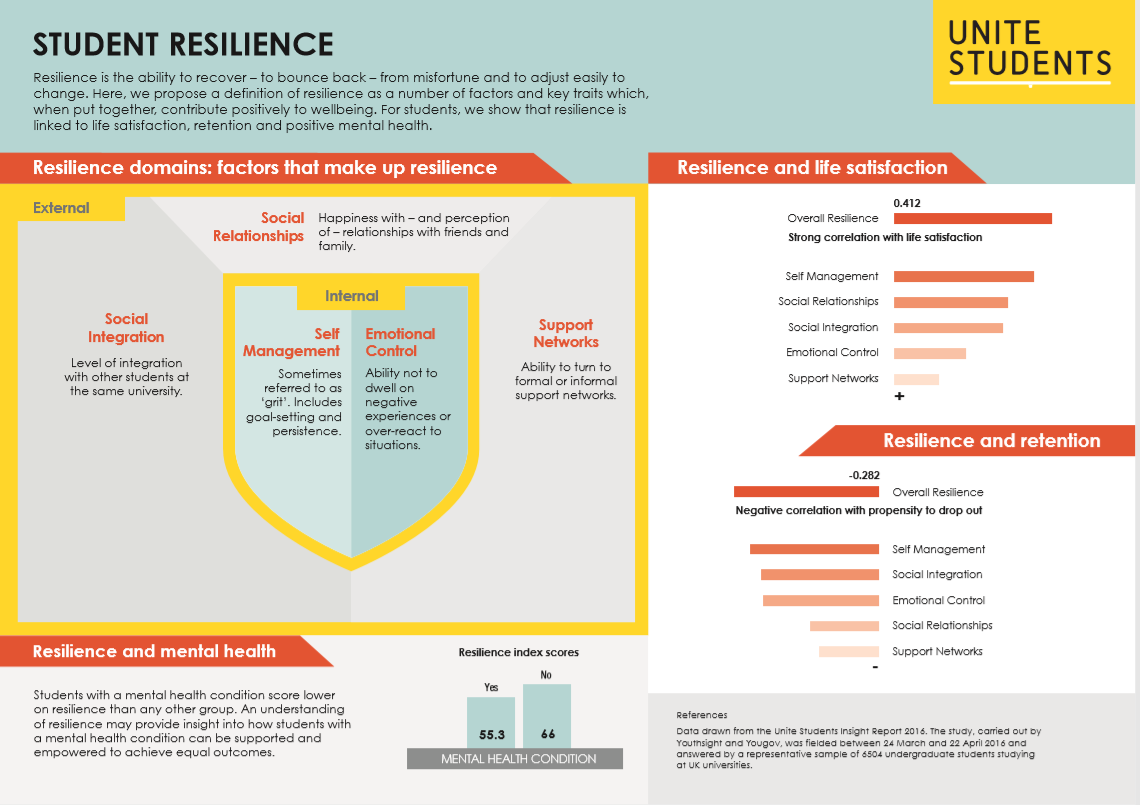 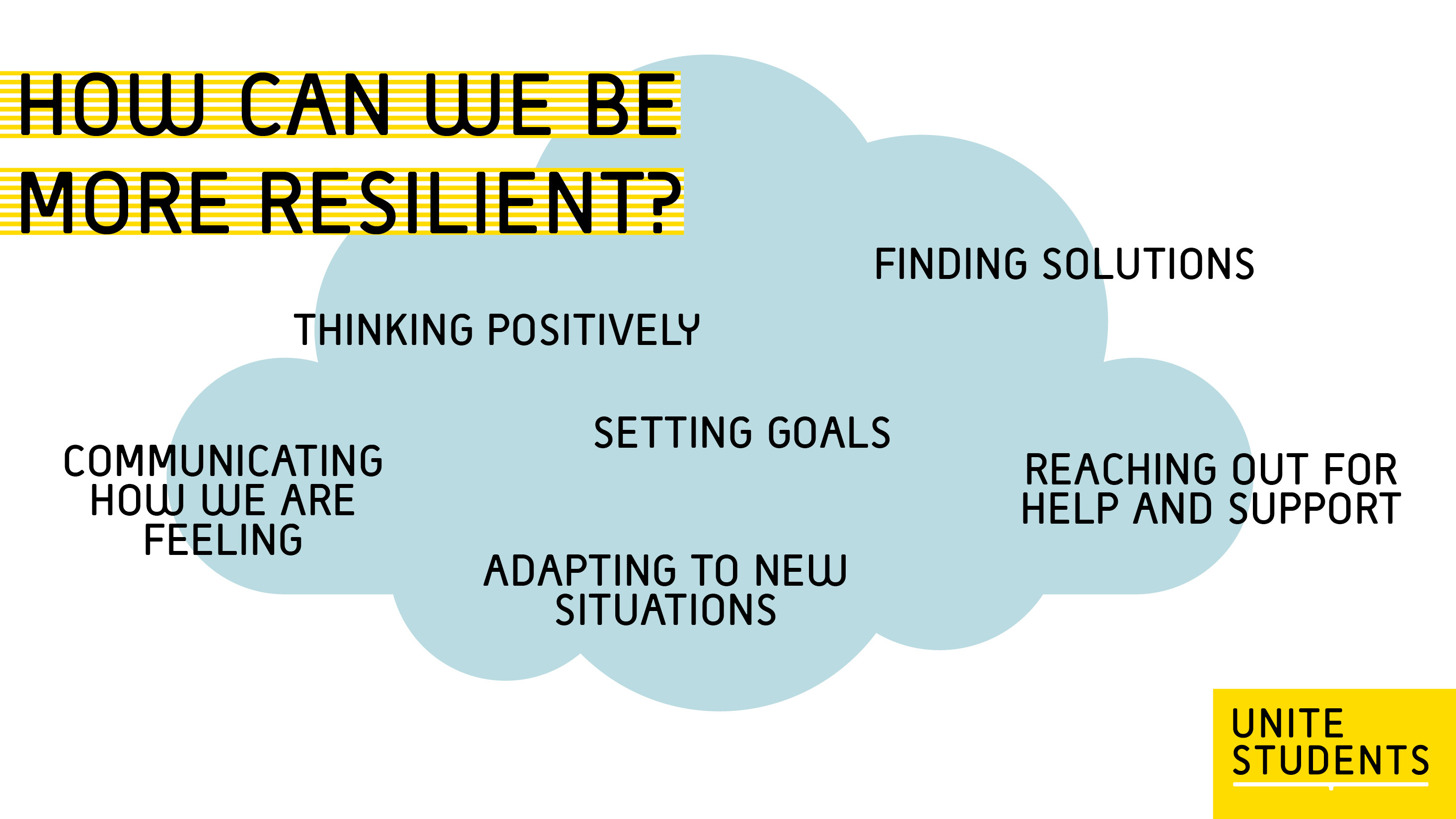 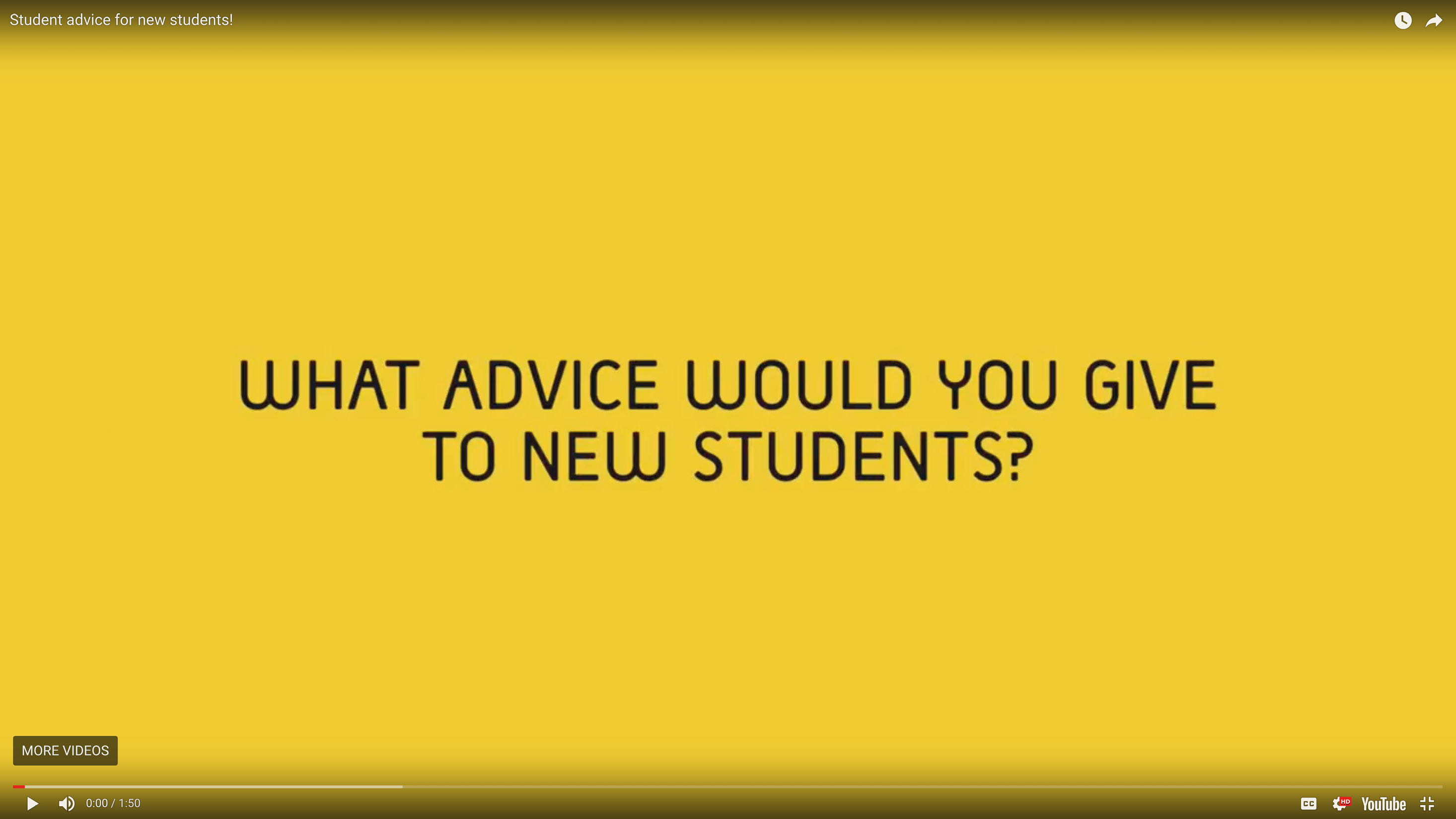 [Speaker Notes: Link: https://www.youtube.com/watch?time_continue=3&v=nuhXOEduzzo]
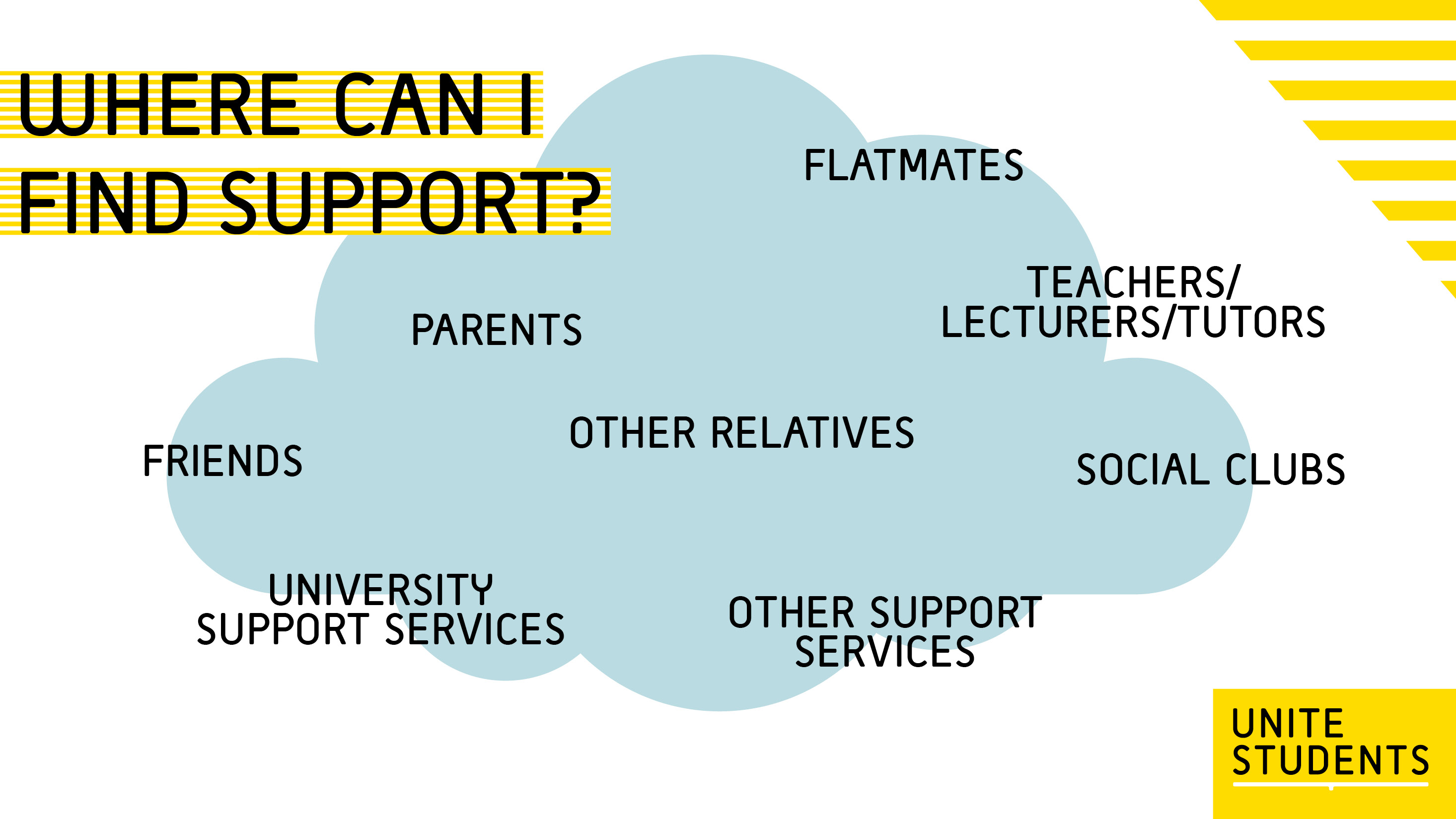